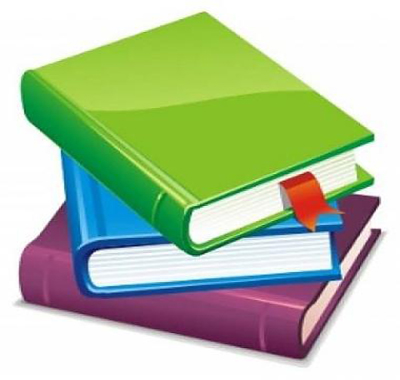 Календарное планирование образовательной деятельности в ДОУ
Морозова М.В., методист по дошкольному образованию
План
1.Основные принципы календарного планирования.
2. Формы и содержание календарного плана воспитателя.
3.Варианты оформления календарных планов.
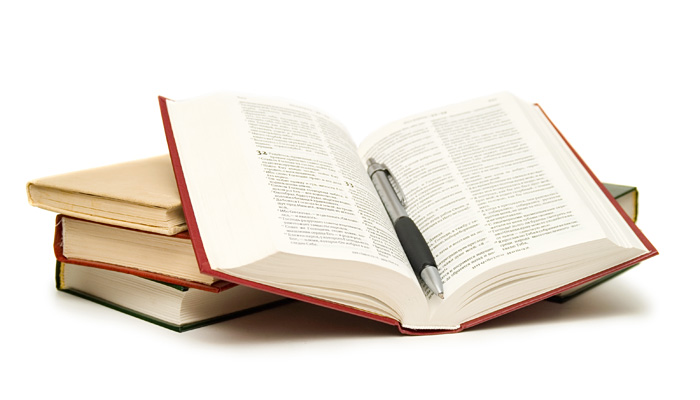 2
Основные принципы календарного планирования
Календарное планирование это:
ежедневная  совместная  деятельность  взрослых  и  детей  в  процессе
непосредственно образовательной деятельности, 
в ходе режимных моментов,
варианты самостоятельной деятельности детей, 
насыщенность и наполняемость предметно-развивающей среды в рамках определенной темы.
3
Требования к оформлению плана воспитателя
основываться на принципе развивающего образования;
соответствовать комплексно-тематическому принципу построения образовательного процесса;
соблюдать принцип интеграции образовательных областей в соответствии  с  возрастными  возможностями  и  особенностями воспитанников группы;
обеспечивать  единство  воспитательных,  развивающих  и обучающих целей и задач образования воспитанников и соответствие содержания и форм образовательной деятельности возрастным и психолого-педагогическим нормам;
отсутствие перегруженности содержания плана и обеспечение принципа рациональности в отборе способов и форм организации образовательного процесса.
4
При выборе формы и вида оформления ежедневного календарного планирования необходимо учитывать следующее:
- форма планирования должна быть выбрана таким образом, чтобы минимизировать трудозатраты воспитателя по ее заполнению, занимать как можно меньше времени у воспитателя, поскольку намного важнее для педагога как можно больше времени проводить с детьми в различных видах совместной деятельности
- календарный план должен быть удобным в ежедневном использовании: четко прописаны основные мероприятия, охвачены все основные разделы программы, задачи из всех образовательных областей.
5
Алгоритм педагога
выделение из программы и формулирование педагогических целей и задач развития детей, планируемых к реализации на данной тематической неделе;
отбор педагогического содержания (из разных образовательных областей) и последующее распределение их по разделам;
выделение итогового события недели;
подготовка и подбор литературы, наглядных и дидактических материалов, оборудования;
практическое  планирование  педагогической деятельности  на каждый день в течение тематической недели и письменное заполнение календарного плана;
6
Целесообразно, чтобы в ДОУ было разработано Положение об организации планирования образовательного процесса, в котором описана вся система планирования в ДОУ: 
какие виды планов устанавливаются в ДОУ, 
кто ответственный за их составление, 
какие формы плана возможны, 
какие сроки проверки и т.д.
7
Формы написания планов
текстовая,
текстовая с использованием картотеки,
табличная или схематично-блочная, 
в виде циклограммы, 
план-схема и т.д.
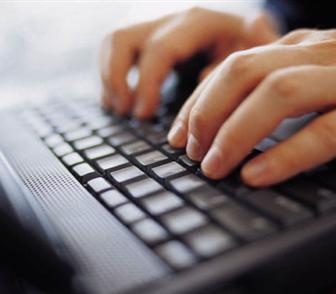 8
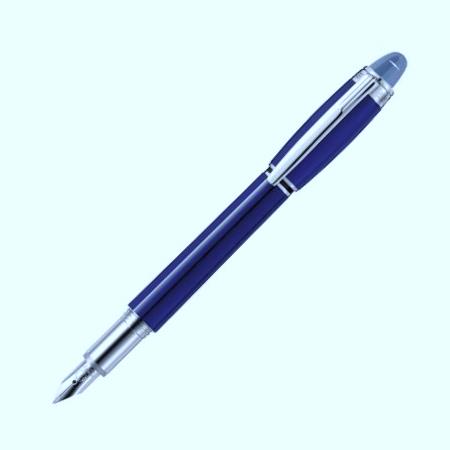 Текстовая
Это самая  подробная  форма  плана.  Она  необходима начинающим воспитателям. В ней подробно расписываются все задачи, методы, виды и формы образовательного взаимодействия, ход деятельности.
9
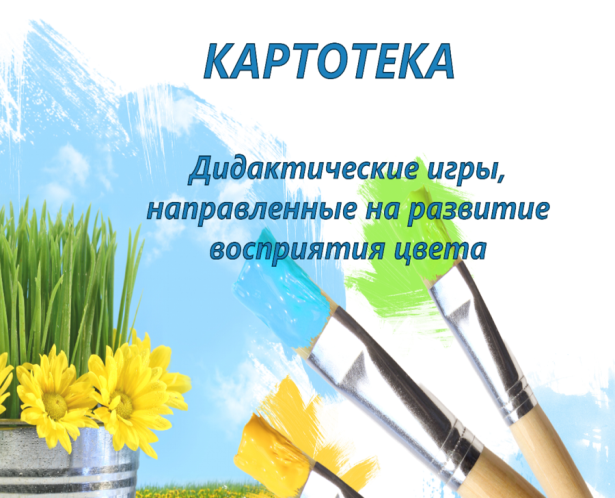 Текстовая с использованием картотеки
Это форма, в которой прописываются задачи, методы, виды и формы образовательного взаимодействия, а ход деятельности прописан на карточках. В данном случае, чтобы сократить написание, в плане указывается лишь номер карточки
10
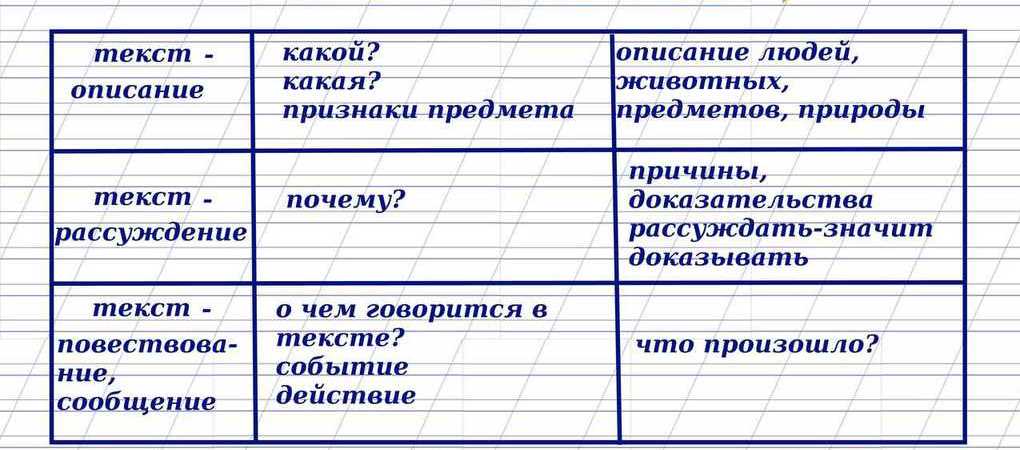 Табличная
Это форма, составленная в виде таблицы, в которой в определенных графах указаны содержательные характеристики, которые необходимо спланировать: например, такие, как НОД, образовательная деятельность на прогулке, игры, индивидуальная работа, работа с родителями и т.д. 
(таблица1)
11
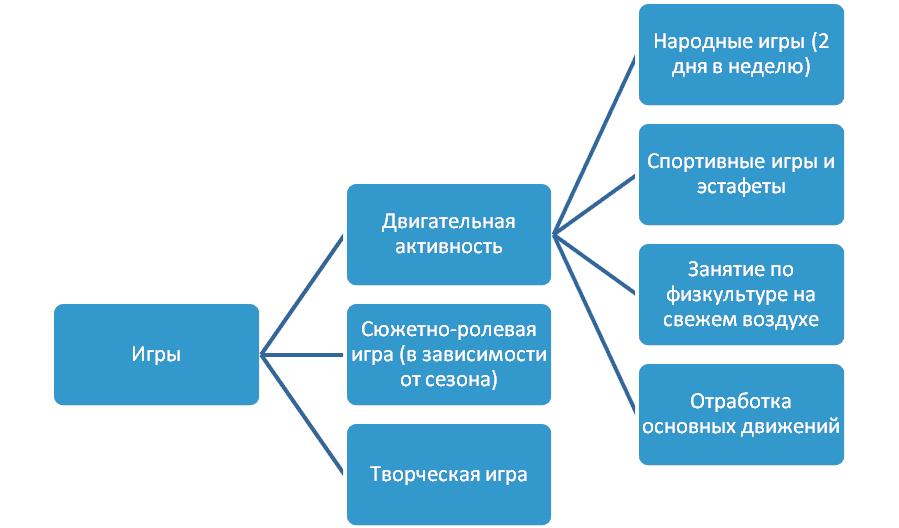 Циклограмма
Это определенная последовательность деятельности, структура  режимных  моментов,  которая  повторяется  ежедневно, еженедельно или ежемесячно. В циклограмму деятельности воспитателя могут войти такие традиционные мероприятия как утренняя гимнастика, различные виды игр, виды НОД, структура деятельности на прогулке и т.д. (таблица 2)
12
Календарное планирование в группе
- НОД (непосредственно образовательная деятельность)
- образовательная деятельность в ходе режимных моментов
- самостоятельная деятельность детей (виды деятельности, необходимые атрибуты)
- взаимодействие с родителями (может быть включено в общий план, так и оформлено отдельным планом)
- индивидуальная деятельность педагога с детьми
- итоговые мероприятия тематических периодов
Таблица 3       Таблица 5        Таблица 4     Таблица 6
13